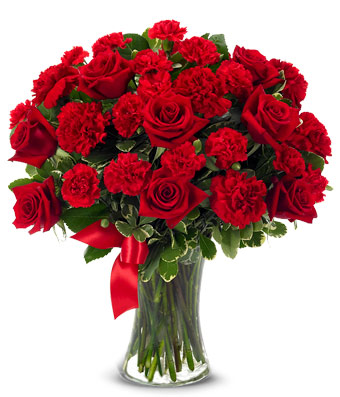 স্বাগতম
আজকের পাঠে
১
২৭/০৯/২০২১
মোঃ নজরুল ইসলাম,সহকারী শিক্ষক বিজ্ঞান, রামজীবন ইসলামিয়া দাখিল মাদ্রাসা, সুন্দরগঞ্জ, গাইবান্ধা।
শিক্ষক পরিচিতি
মোঃ নজরুল ইসলাম।
সহকারী শিক্ষক বিজ্ঞান।
রামজীবন ইসলামিয়া দাখিল মাদ্রাসা।
সুন্দরগঞ্জ, গাইবান্ধা।
মোবাইল নং- ০১৭২৩২৪৯১৭৭
mdnazrul123412@gmail.com
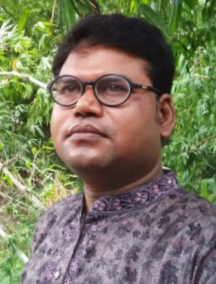 মোঃ নজরুল ইসলাম
২
২৭/০৯/২০২১
মোঃ নজরুল ইসলাম,সহকারী শিক্ষক বিজ্ঞান, রামজীবন ইসলামিয়া দাখিল মাদ্রাসা, সুন্দরগঞ্জ, গাইবান্ধা।
পাঠ পরিচিতি
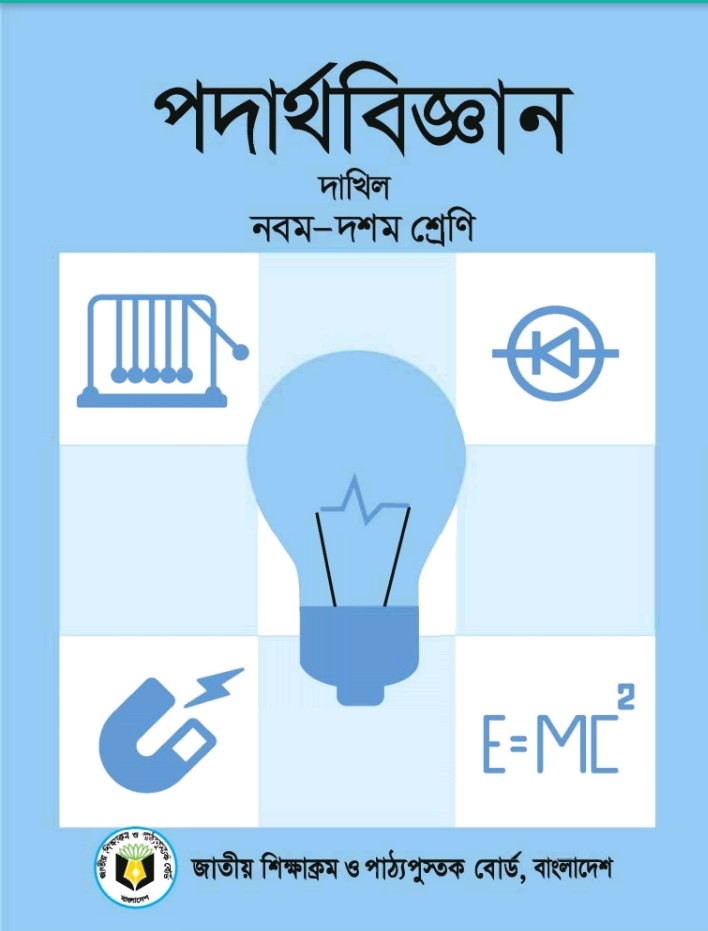 শ্রেণীঃ ১০ম।
বিষয়ঃ পদার্থ বিজ্ঞান।
অধ্যায়ঃ একাদশ
“চল তড়িৎ”
(রোধের সন্নিবেশ ও তুল্যরোধ)
৩
২৭/০৯/২০২১
মোঃ নজরুল ইসলাম,সহকারী শিক্ষক বিজ্ঞান, রামজীবন ইসলামিয়া দাখিল মাদ্রাসা, সুন্দরগঞ্জ, গাইবান্ধা।
এই পাঠ শেষে শিক্ষার্থীরা…
রোধের সন্নিবেশ ব্যাখ্যা করতে পারবে। 
তুল্যরোধ ব্যাখ্যা করতে পারবে।
রোধের শ্রেণি সন্নিবেশ বর্ণনা করতে পারবে। 
রোধের সমান্তরাল সন্নিবেশ বর্ণনা করতে পারবে। 
শ্রেণি ও সমান্তরাল সন্নিবেশের তুল্যরোধ নির্ণয় করতে পারবে।
৪
২৭/০৯/২০২১
মোঃ নজরুল ইসলাম,সহকারী শিক্ষক বিজ্ঞান, রামজীবন ইসলামিয়া দাখিল মাদ্রাসা, সুন্দরগঞ্জ, গাইবান্ধা।
নিচের চিত্রগুলো লক্ষ্য কর
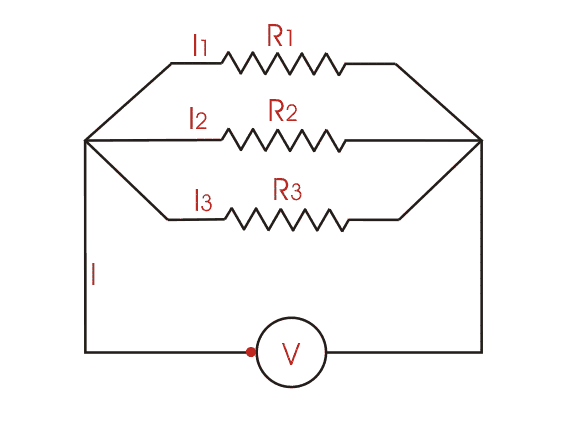 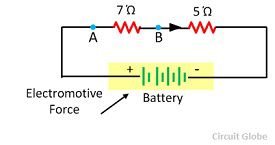 সমান্তরাল সন্নিবেশ
শ্রেণি সন্নিবেশ
৫
২৭/০৯/২০২১
মোঃ নজরুল ইসলাম,সহকারী শিক্ষক বিজ্ঞান, রামজীবন ইসলামিয়া দাখিল মাদ্রাসা, সুন্দরগঞ্জ, গাইবান্ধা।
আজকের পাঠ
রোধের সন্নিবেশ ও তুল্যরোধ।
৬
২৭/০৯/২০২১
মোঃ নজরুল ইসলাম,সহকারী শিক্ষক বিজ্ঞান, রামজীবন ইসলামিয়া দাখিল মাদ্রাসা, সুন্দরগঞ্জ, গাইবান্ধা।
রোধের সন্নিবেশঃ
বর্তনীতে একাধিক রোধ সংযুক্ত করাকে রোধের সন্নিবেশ বলে। বর্তনীর প্রয়োজনে রোধের দুই প্রকার সন্নিবেশ ব্যবহার করা হয়
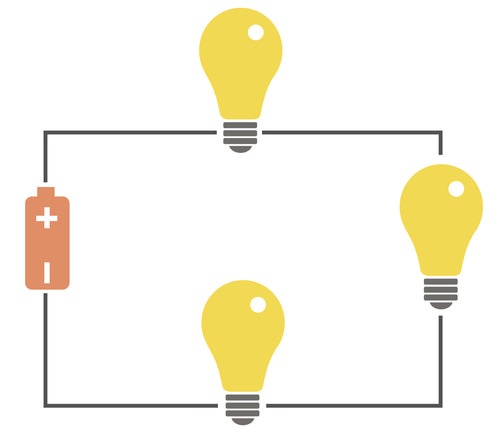 যেমন ১) শ্রেণি সন্নিবেশ 
        ২) সমান্তরাল সন্নিবেশ
৭
২৭/০৯/২০২১
মোঃ নজরুল ইসলাম,সহকারী শিক্ষক বিজ্ঞান, রামজীবন ইসলামিয়া দাখিল মাদ্রাসা, সুন্দরগঞ্জ, গাইবান্ধা।
শ্রেণি বর্তনীঃ
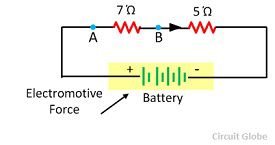 কতকগুলি রোধ যদি এমনভাবে সংযুক্ত থাকে যে ১ম টির শেষ প্রান্তের সাথে ২য় টির ১ম প্রান্ত এবং ২য়টির শেষ প্রান্তের সাথে ৩য়টির ১ম প্রান্ত এভাবে যুক্ত হয়ে সমস্ত বর্তনী গঠিত হয় তাকে শ্রেণি বর্তনী বলে।
শ্রেণি বর্তনী
তুল্য রোধঃরোধের সন্নিবেশে রোধগুলোর পরিবর্তে সমমানের যে একটিমাত্র রোধ ব্যবহার করলে,বর্তনীর প্রবাহ ও বিভব পার্থক্যের কোনো পরিবর্তন হয় না তাকে তুল্য রোধ বলে।
৮
২৭/০৯/২০২১
মোঃ নজরুল ইসলাম,সহকারী শিক্ষক বিজ্ঞান, রামজীবন ইসলামিয়া দাখিল মাদ্রাসা, সুন্দরগঞ্জ, গাইবান্ধা।
শ্রেণি সন্নিবেশে তুল্যরোধ
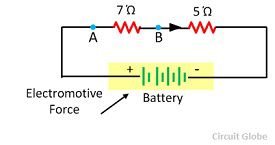 ৯
২৭/০৯/২০২১
মোঃ নজরুল ইসলাম,সহকারী শিক্ষক বিজ্ঞান, রামজীবন ইসলামিয়া দাখিল মাদ্রাসা, সুন্দরগঞ্জ, গাইবান্ধা।
রোধের সমান্তরাল সন্নিবেশঃ
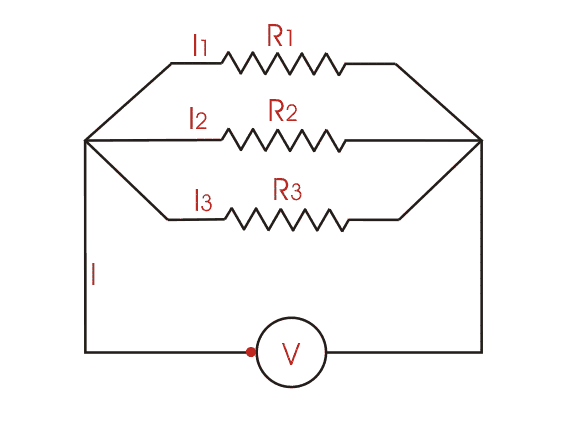 কতকগুলো রোধ যদি এমনভাবে সংযুক্ত থাকে যে সবগুলো রোধের প্রথম প্রান্ত একটি নির্দিষ্ট বিন্দুতে এবং অপর প্রান্ত অন্য একটি বিন্দুতে যুক্ত হয়ে বর্তনী গঠন করে তাহলে তাকে সমান্তরাল সন্নিবেশ বলে।
১০
২৭/০৯/২০২১
মোঃ নজরুল ইসলাম,সহকারী শিক্ষক বিজ্ঞান, রামজীবন ইসলামিয়া দাখিল মাদ্রাসা, সুন্দরগঞ্জ, গাইবান্ধা।
সমান্তরাল সন্নিবেশে তুল্যরোধঃ
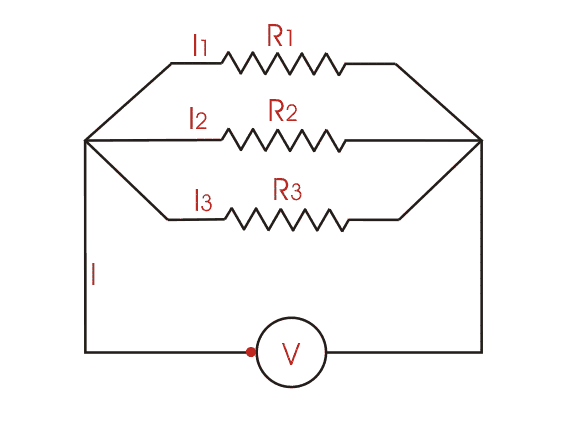 ১১
২৭/০৯/২০২১
মোঃ নজরুল ইসলাম,সহকারী শিক্ষক বিজ্ঞান, রামজীবন ইসলামিয়া দাখিল মাদ্রাসা, সুন্দরগঞ্জ, গাইবান্ধা।
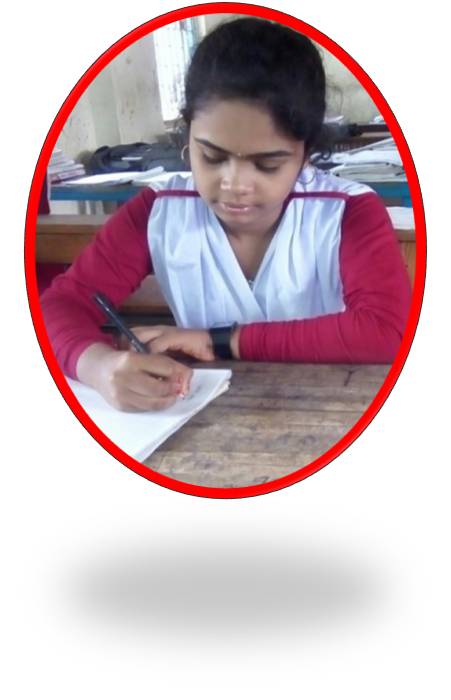 একক কাজ
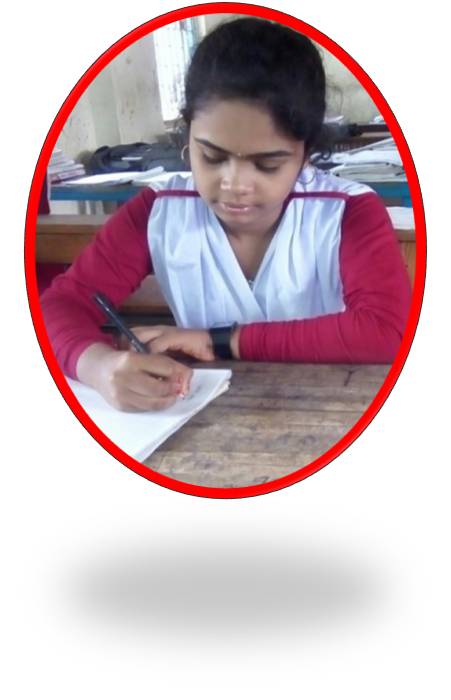 রোধের সমবায় কি?
তুল্য রোধ কি?
রোধের শ্রেণি সমবায় কাকে বলে।
রোধের সমান্তরাল সমবায় কাকে বলে।
১২
২৭/০৯/২০২১
মোঃ নজরুল ইসলাম,সহকারী শিক্ষক বিজ্ঞান, রামজীবন ইসলামিয়া দাখিল মাদ্রাসা, সুন্দরগঞ্জ, গাইবান্ধা।
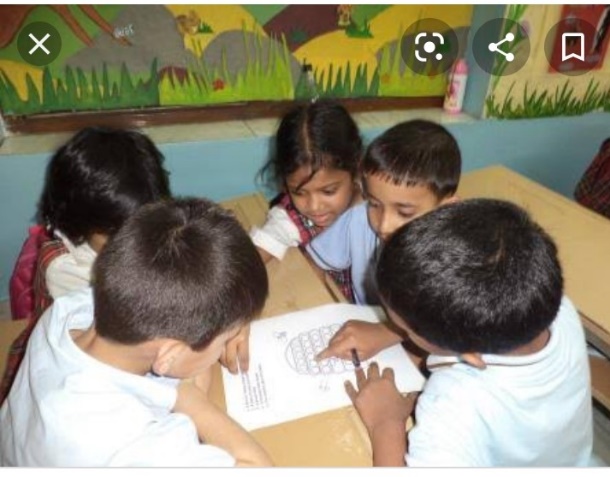 দলীয় কাজ
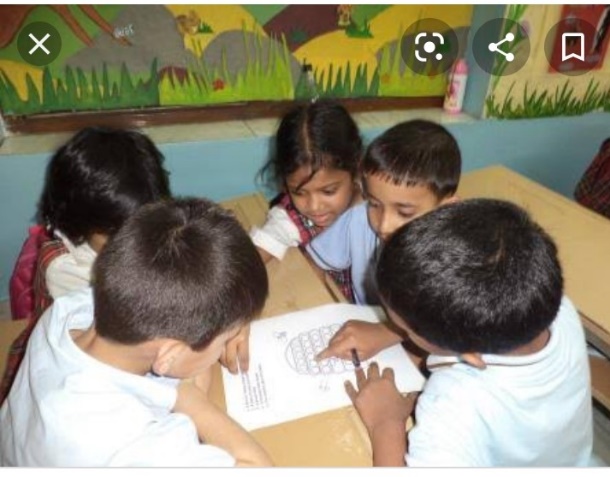 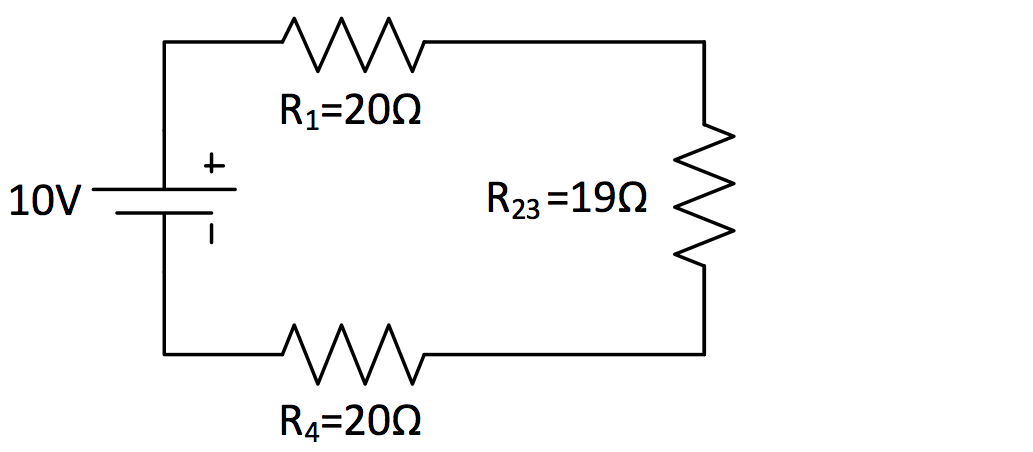 ক-দলঃ বর্তনীর তুল্যরোধ নির্ণয় কর।
খ-দলঃ বর্তনীর তড়িৎ প্রবাহ কত।
১৩
২৭/০৯/২০২১
মোঃ নজরুল ইসলাম,সহকারী শিক্ষক বিজ্ঞান, রামজীবন ইসলামিয়া দাখিল মাদ্রাসা, সুন্দরগঞ্জ, গাইবান্ধা।
মূল্যায়ন
১৪
২৭/০৯/২০২১
মোঃ নজরুল ইসলাম,সহকারী শিক্ষক বিজ্ঞান, রামজীবন ইসলামিয়া দাখিল মাদ্রাসা, সুন্দরগঞ্জ, গাইবান্ধা।
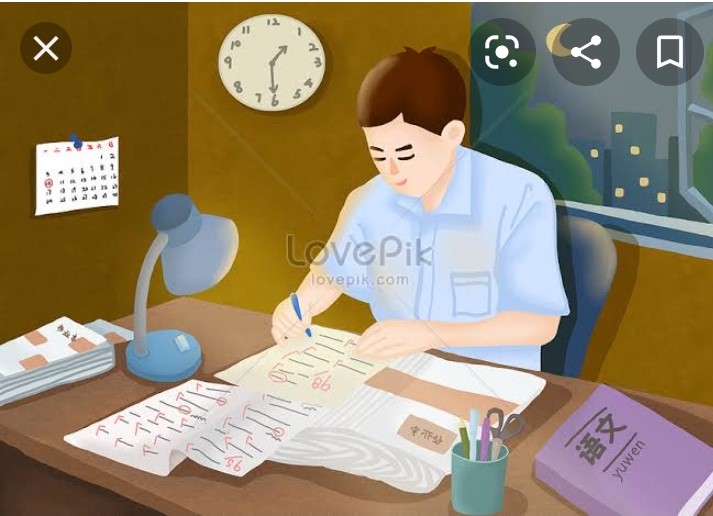 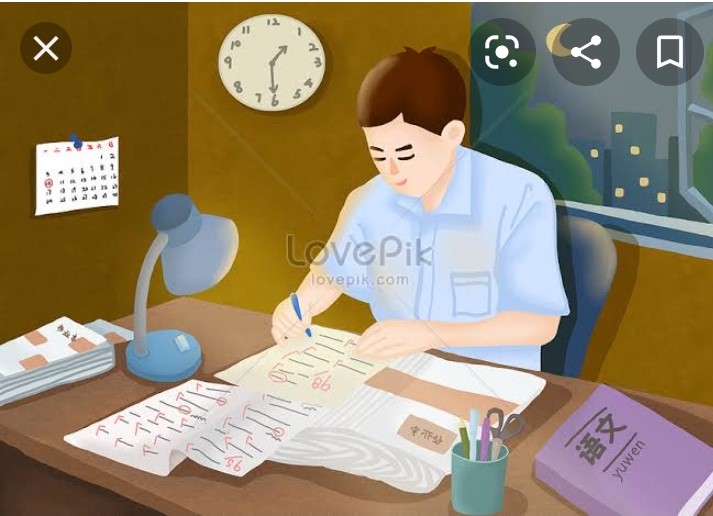 বাড়ীর কাজ
১৫
২৭/০৯/২০২১
মোঃ নজরুল ইসলাম,সহকারী শিক্ষক বিজ্ঞান, রামজীবন ইসলামিয়া দাখিল মাদ্রাসা, সুন্দরগঞ্জ, গাইবান্ধা।
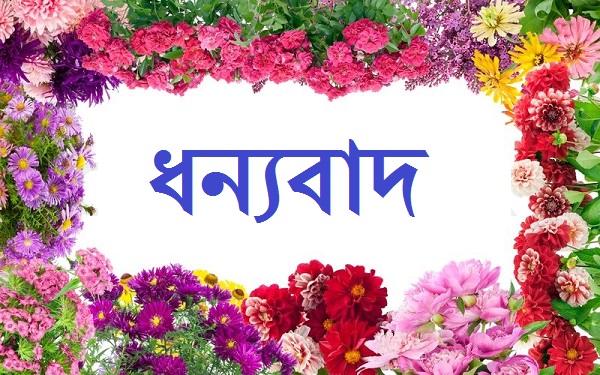 ১৬
২৭/০৯/২০২১
মোঃ নজরুল ইসলাম,সহকারী শিক্ষক বিজ্ঞান, রামজীবন ইসলামিয়া দাখিল মাদ্রাসা, সুন্দরগঞ্জ, গাইবান্ধা।